IPAC Nuevo CPD Panamá 2021-2025
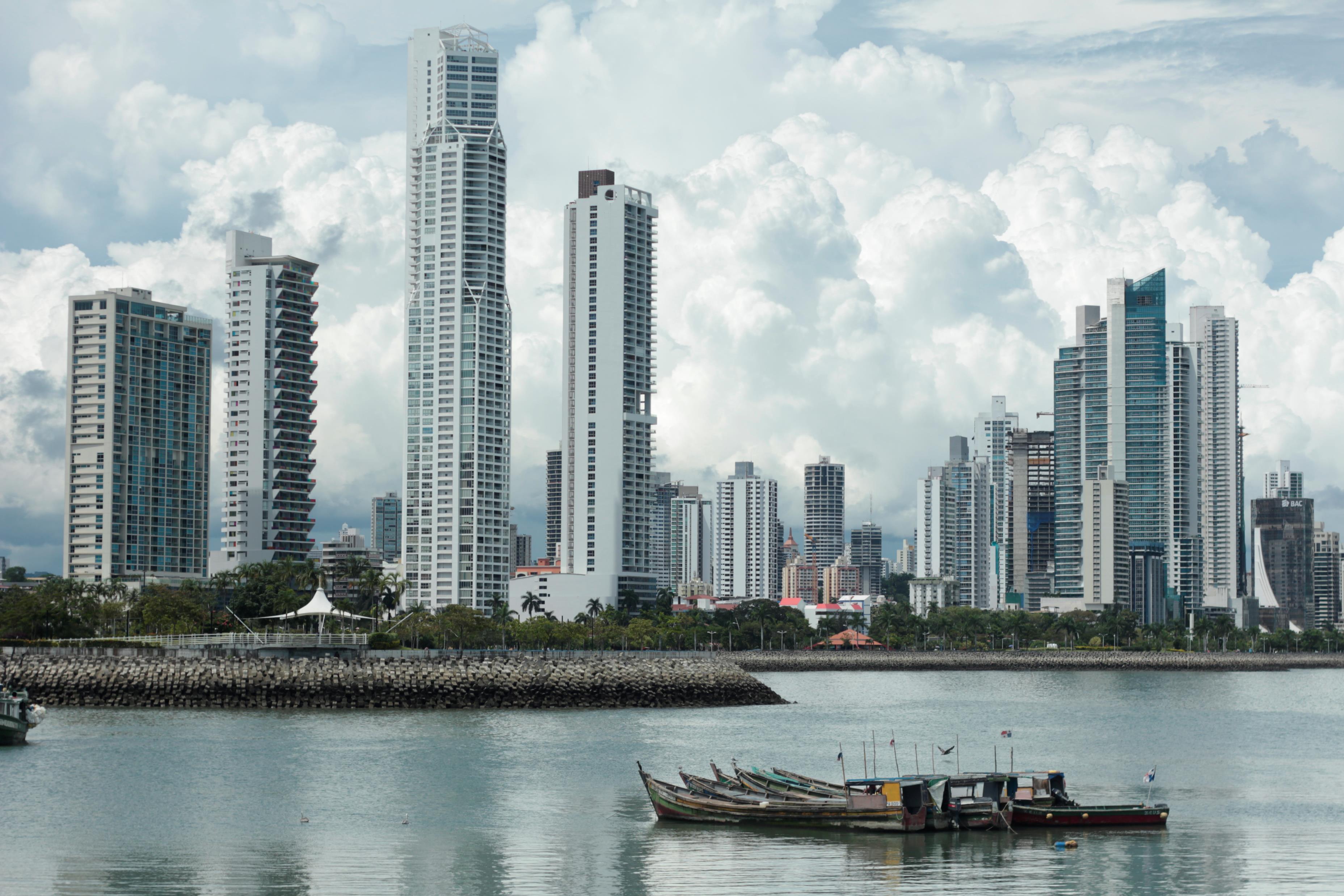 29 de mayo de 2020
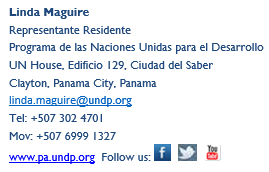 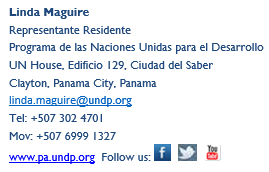 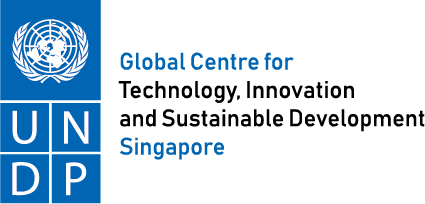 Agenda del IPAC - PANAMA
Contexto político-socio-económico de Panamá
Presentación de CCA / Impacto Socioeconómico COVID-19
Borrador de ToC, efectos y productos del UNSDCF en Panamá
     - Valor comparativo del PNUD y lecciones aprendidas
3. Preguntas claves para la retroalimentación
4. Discusión y recomendaciones
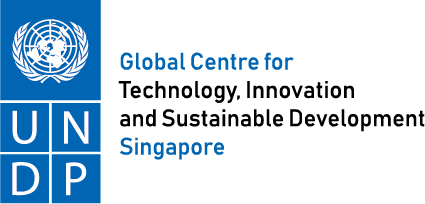 DÉbil PLANIFICACIÓN
- Falta una entidad que planifique a nivel país.
- Débil coordinación interinstitucional.
- No hay un ente unificador con visión país: lineamientos y prioridades.
- Plan Estratégico de Gobierno muy enfocado en la economía.
ARQUITECTURA DEL ESTADO EN CRISIS?
Valores democráticos
VULNERABILIDAD
Instituciones débiles
Los tres poderes del Estado son cuestionados.
3
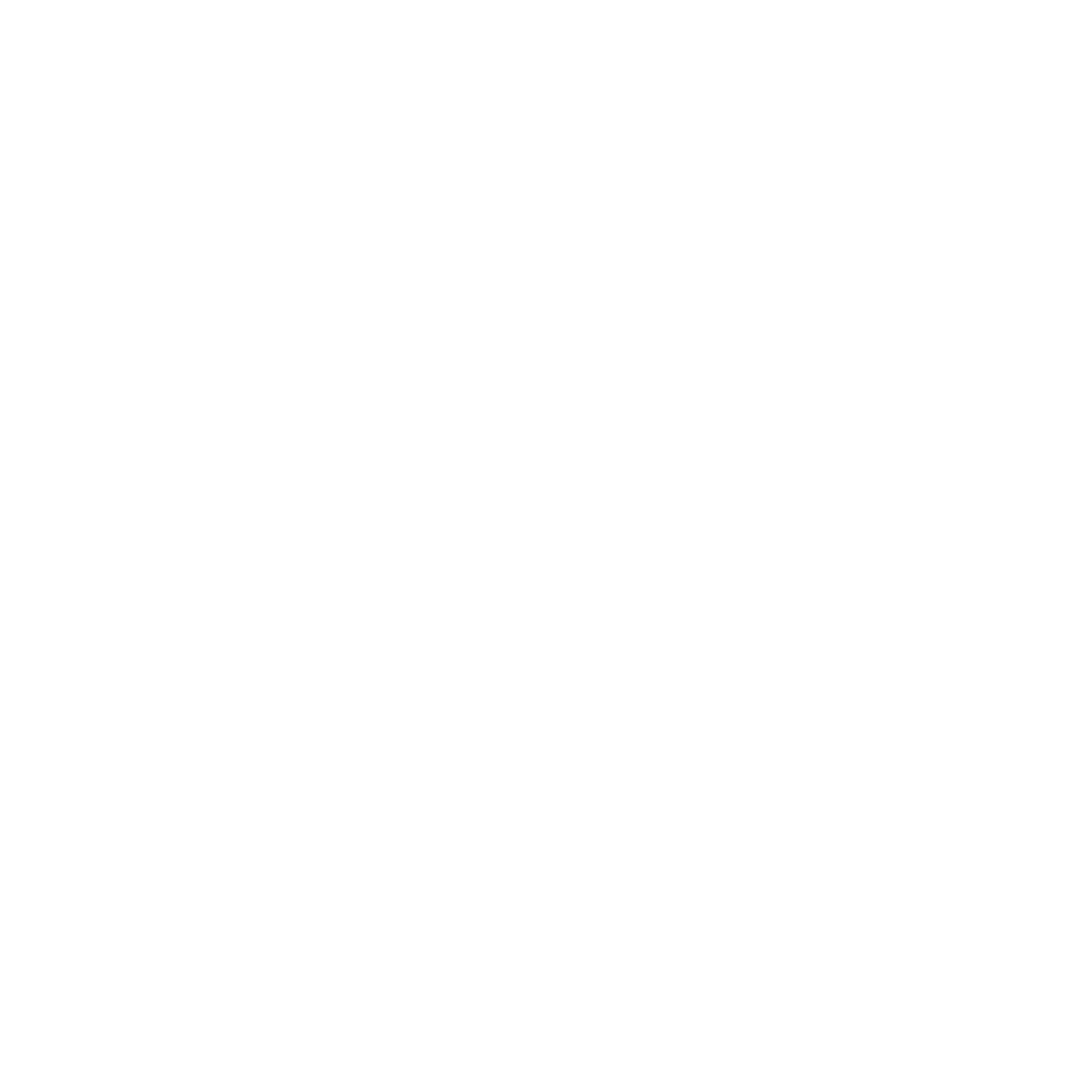 4
2
1
5
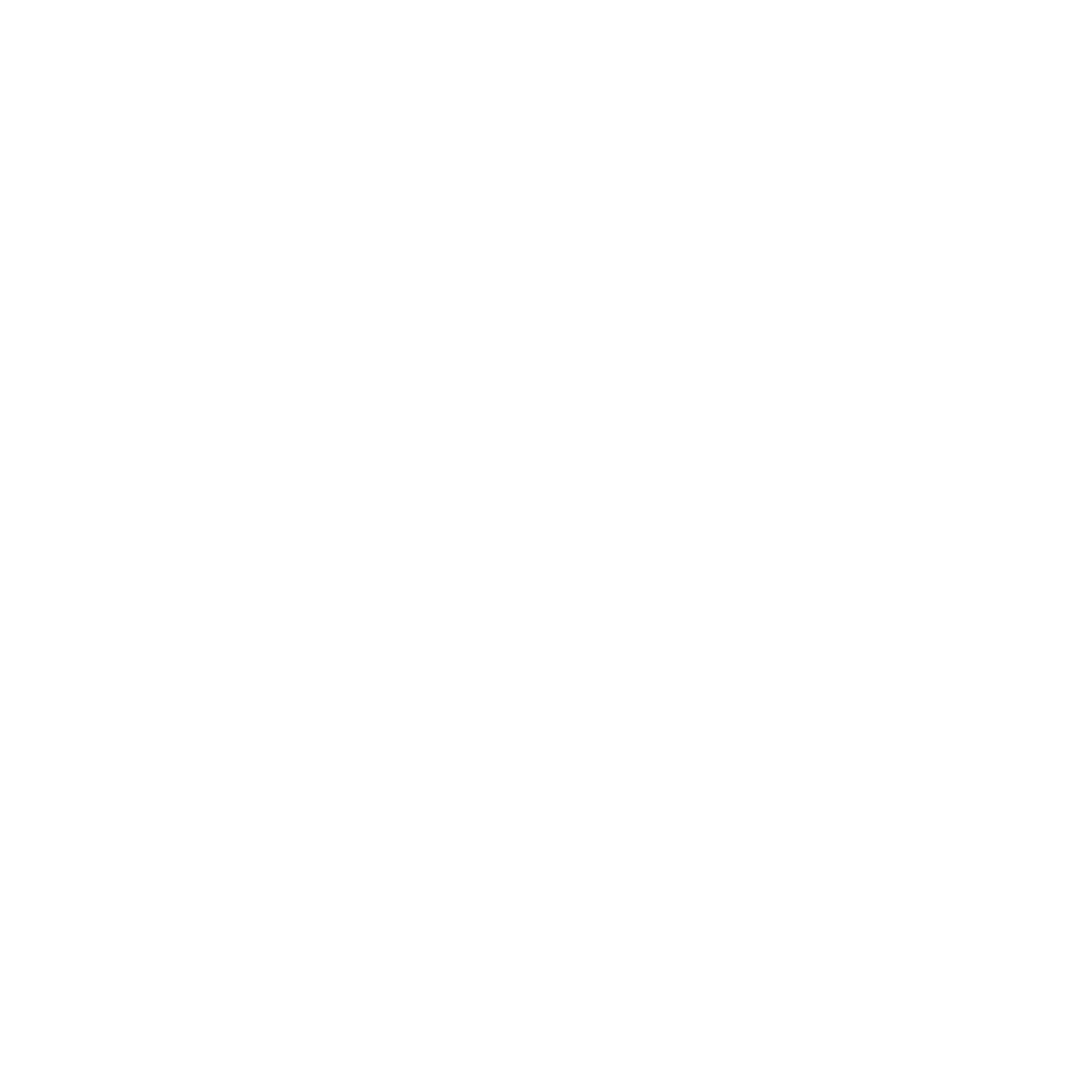 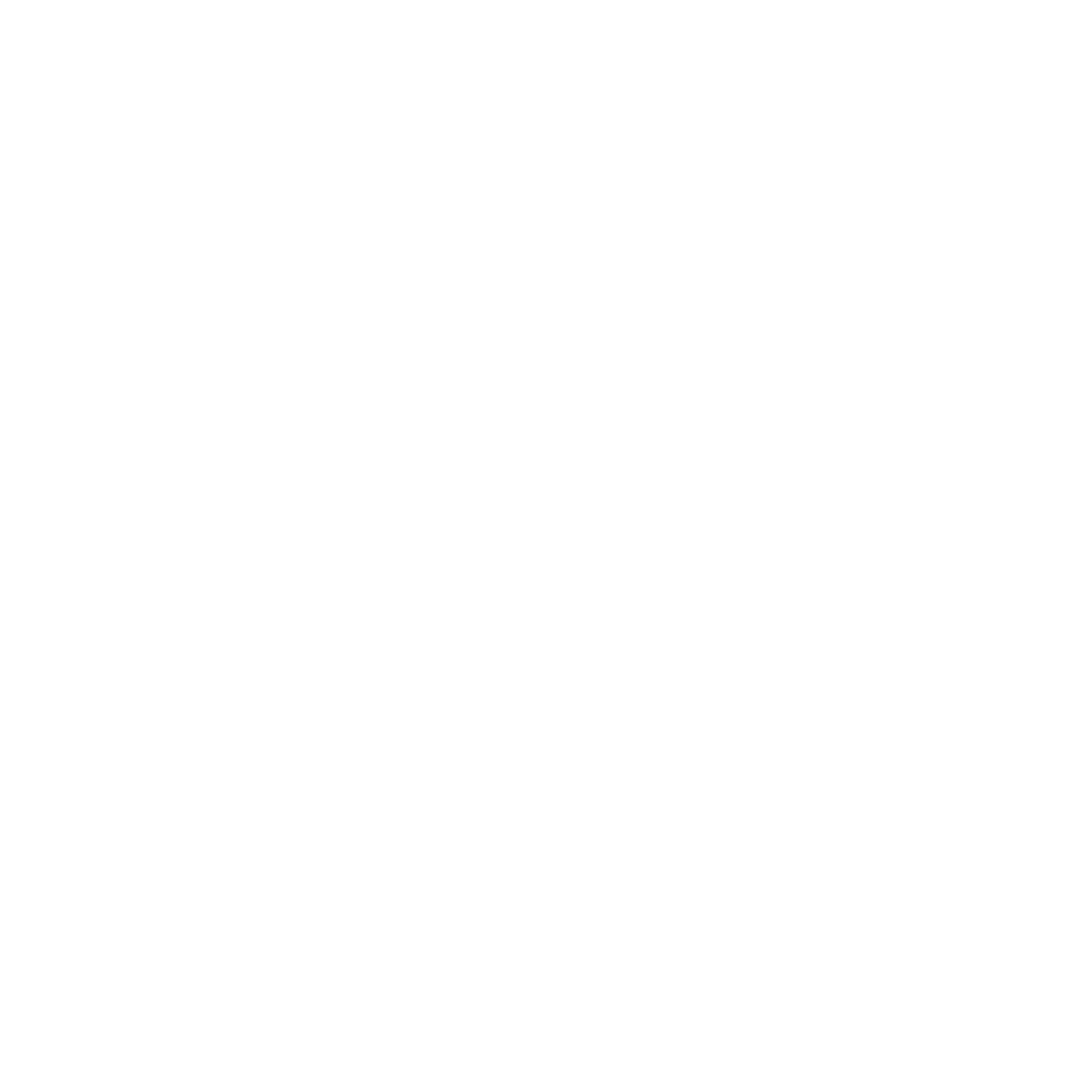 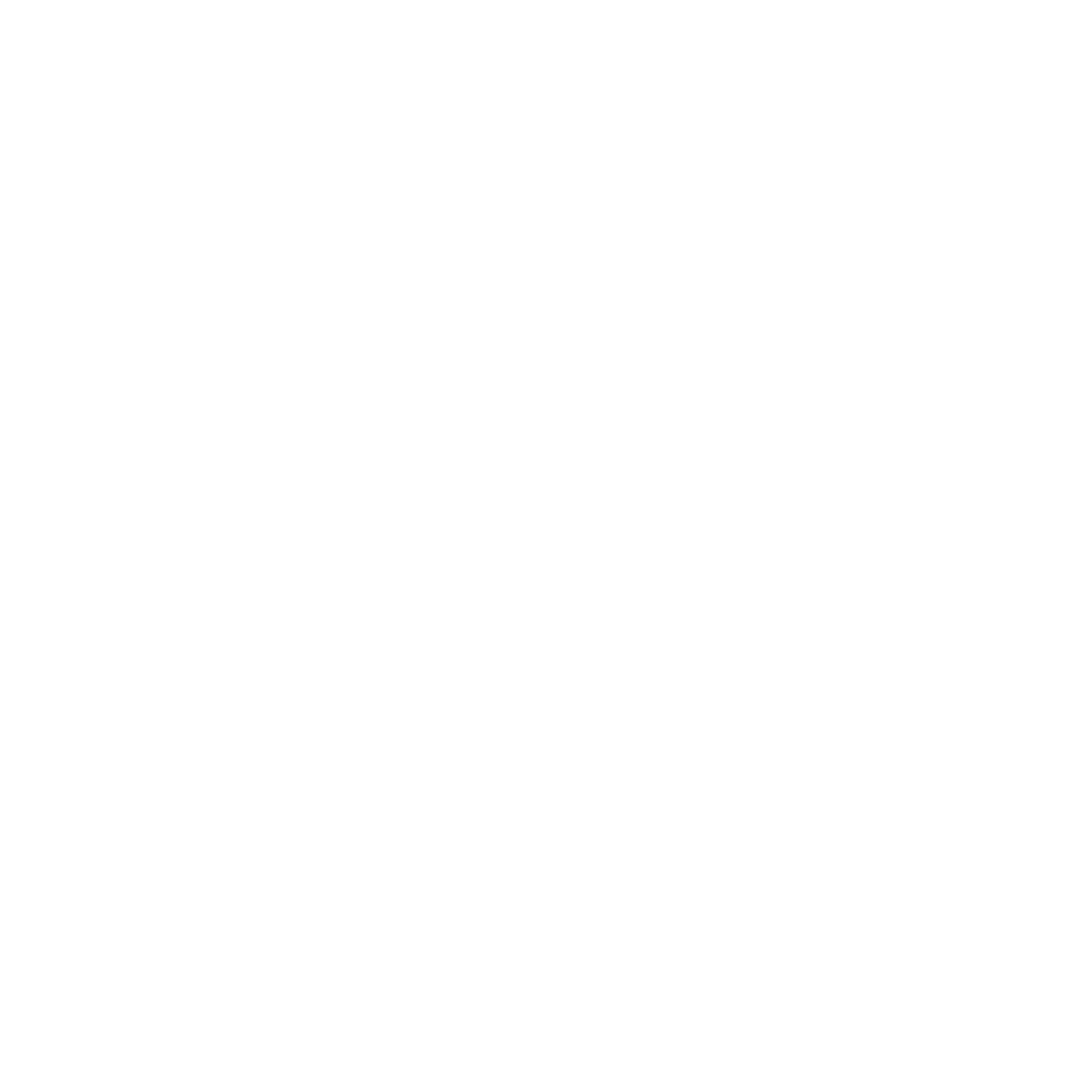 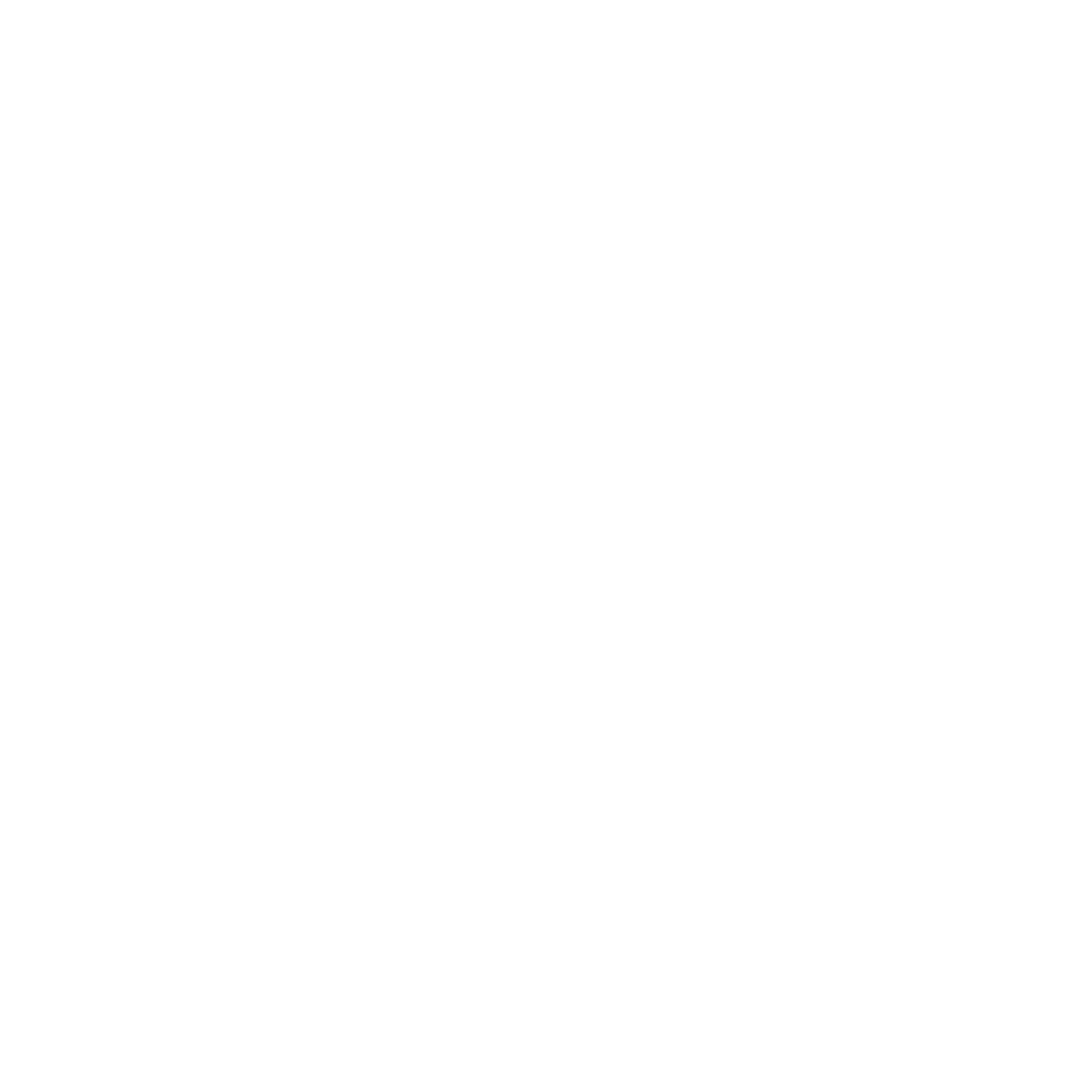 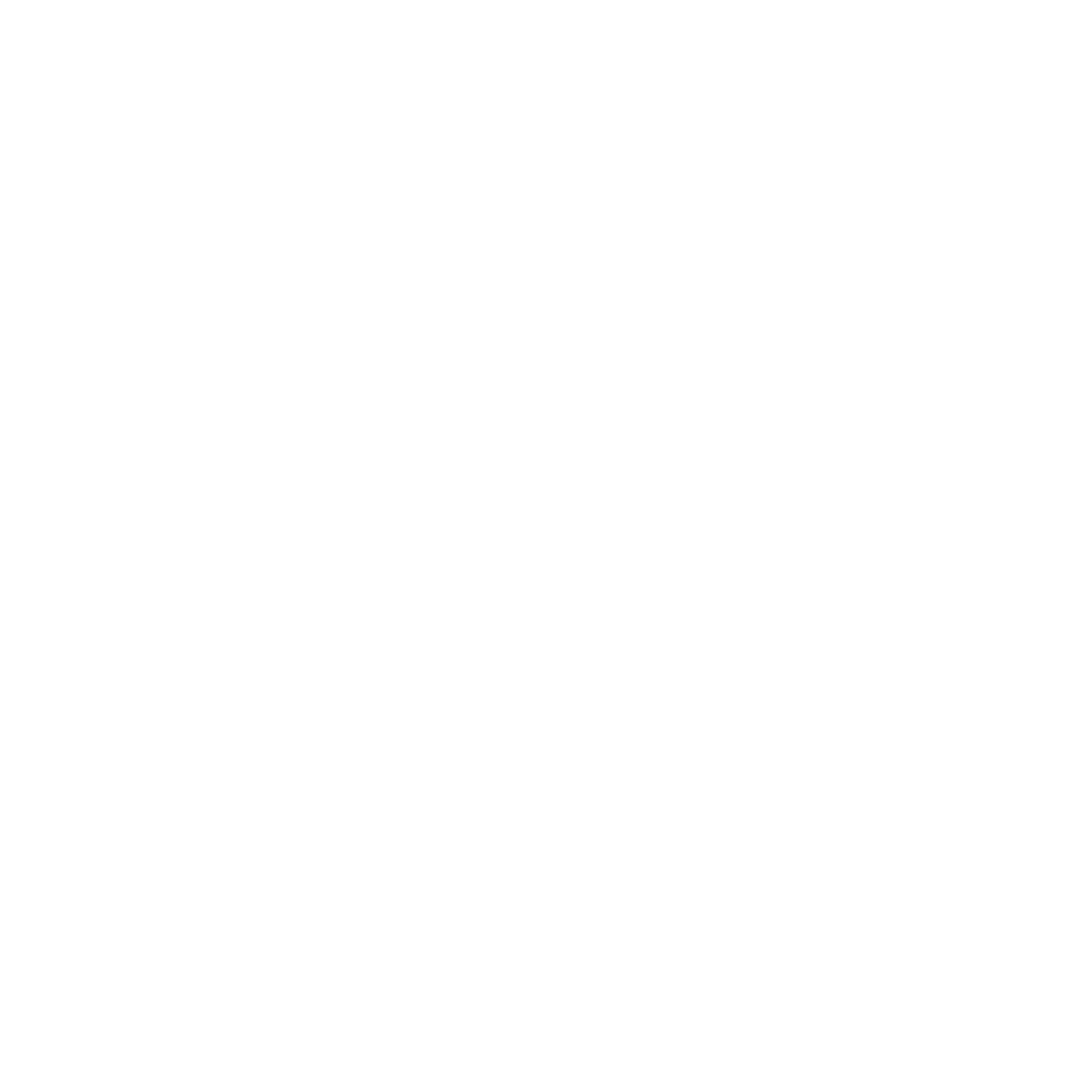 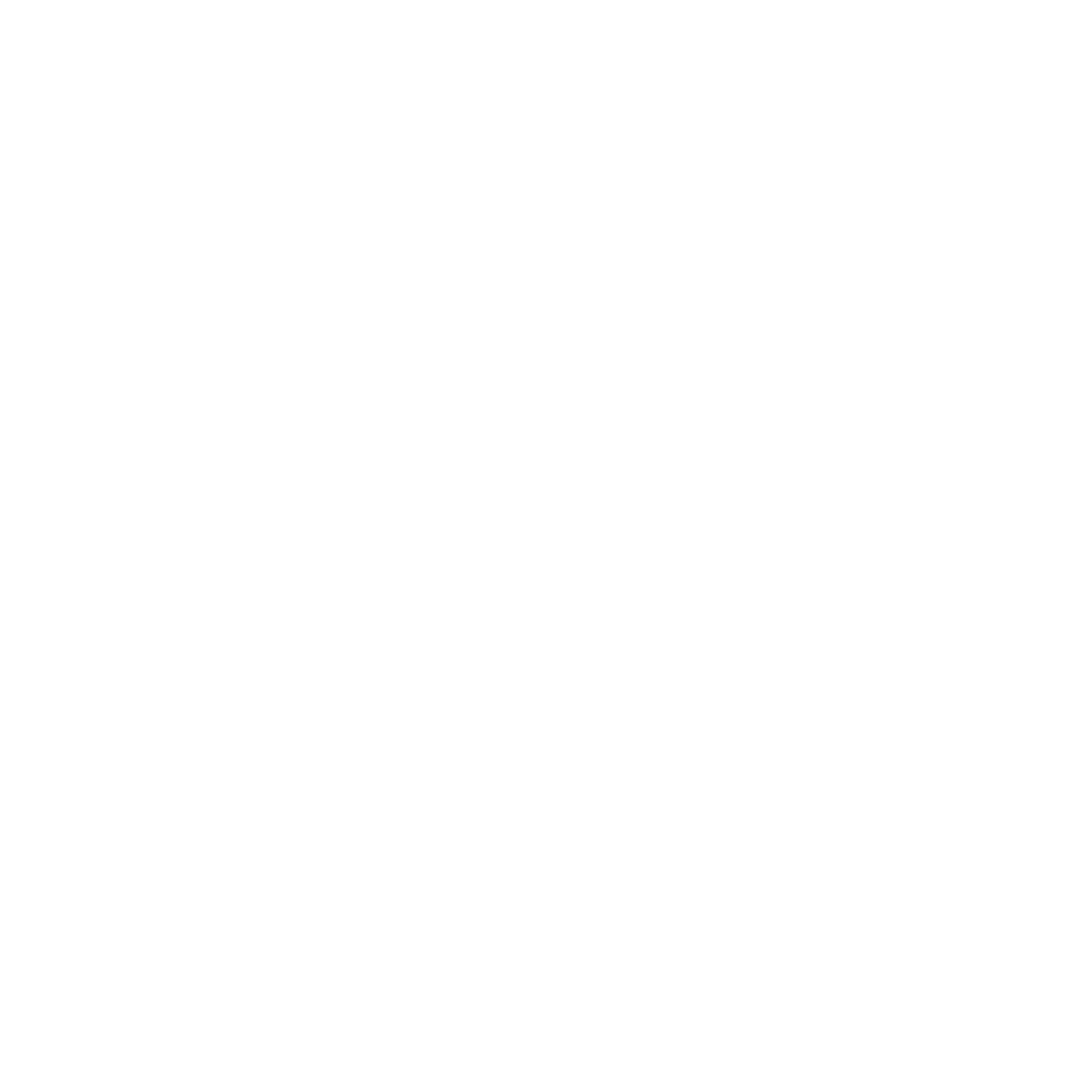 - Mujeres, Población indígena y afrodescendiente y personas LGBTI invisibilizados.
- Débil educación cívica y participación ciudadana.
- Cultura Política clientelista y oportunista.
- Falta de recurso humano capacitado, por mérito y calificado por resultado. 
- Limitada capacidad de implementación, monitoreo de las políticas y generación de data.
Contexto político-socio-económico de Panamá
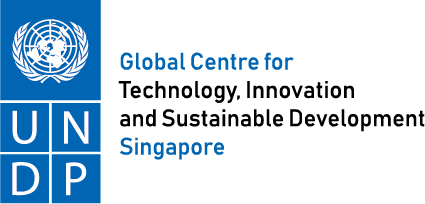 CCA – PEG 2019-2025 Panamá
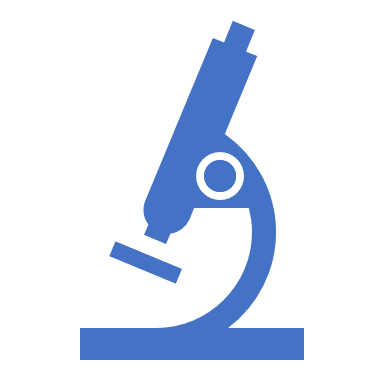 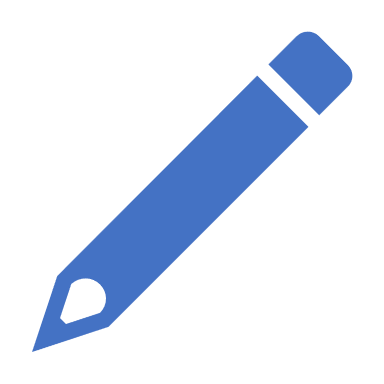 RIESGOS
Internacionales
Exposición a shocks externos.  Las tensiones comerciales entre los Estados Unidos y China 
Estabilidad financiera internacional
Reducción de gravámenes tributarios

Nacionales
Estructura del mercado laboral. 
Expansión del gasto público en megaproyectos, planilla y subsidios
Incremento del capital humano. 

Multidimensionales
la reforma del estado. 
flujos financieros ilícitos. 
institucionalidad. 
exigibilidad de derechos.
DESAFÍOS

Adecuar la arquitectura de la política pública. 

Transversalizar las metas ODS en la oferta programática

Más participación a través de mecanismos de gobernabilidad democrática y de fortalecer en lo local espacios de participación ciudadana.

Establecer un marco intersectorial para acciones conjuntas en la movilización de recursos y el cumplimiento de metas de ODS.

 Transformar los mecanismos de interacción sociopolítica deliberativos en espacios de participación ciudadana y representación social con conexión directa con el diseño y/o implementación de la política pública.
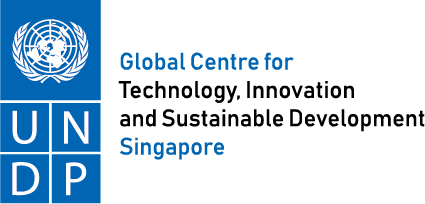 [Speaker Notes: Adecuar la arquitectura de la política pública (mecanismos participativos e incluyentes desde la formulación hasta la evaluación de la política que debe ser integral considerando lo social, lo económico, lo ambiental; asegurar ecosistemas de datos integrados según estándares de resultados y calidad; asumir la gestión por resultados; enfoques intersectoriales y territoriales con acciones transversales que promuevan la igualdad de oportunidades y soluciones basadas en naturaleza, para la adopción de medidas para hacer frente al cambio climático, la seguridad alimentaria e hídrica, la salud humana, el riesgo de desastres)

Transversalizar las metas ODS en la oferta programática considerando el enfoque de derechos, de género, empoderamiento de la mujer, edad, étnico, condiciones territoriales, aspectos demográficos y factores culturales y socioeconómicos.

Más participación a través de mecanismos de gobernabilidad democrática y de fortalecer en lo local espacios de participación ciudadana, de procesos de toma de decisiones con actores locales efectivos. 

Establecer un marco intersectorial que (i) integre las coincidencias en acciones comunes, estrategias y objetivos, con el objetivo de facilitar un proceso coordinado de movilización  de recursos y sincronización de monitoreo técnica en tiempo real; (ii) genere sinergias en el caso de indicadores complejos que dinamizan la cadena de valor de las intervenciones sectoriales, poblacionales o territoriales; (iii) defina apoyos y apalancamiento que catalizan el cumplimiento de metas e indicadores.

 Transformar los mecanismos de interacción sociopolítica deliberativos en espacios de participación ciudadana y representación social con conexión directa con el diseño y/o desempeño de la política pública. Con capacidad consultiva y propositiva en las regiones y localidades del país. De manera que se contextualicen las políticas públicas y se genere una gestión colaborativa entre pares públicos- privados y humanitarios.]
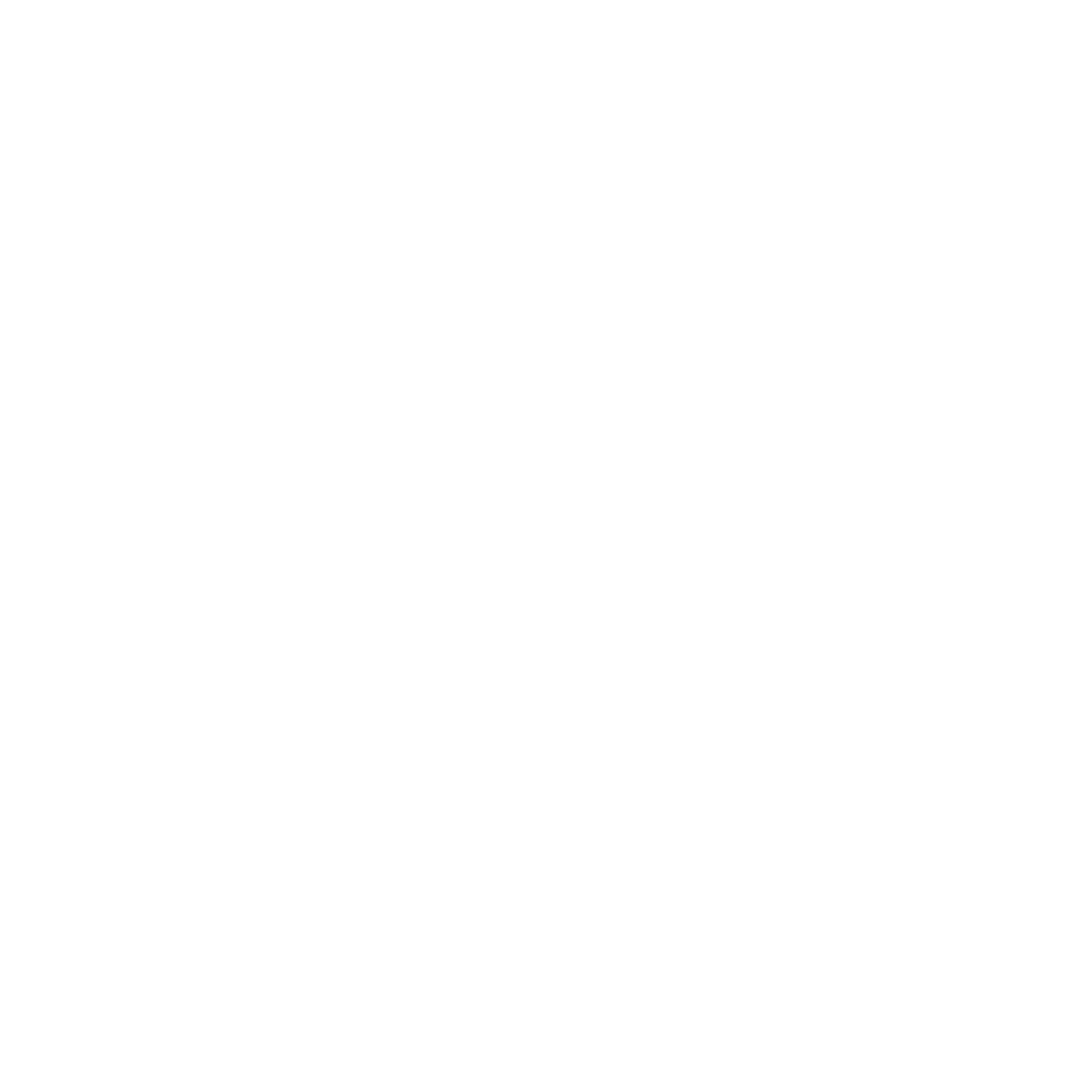 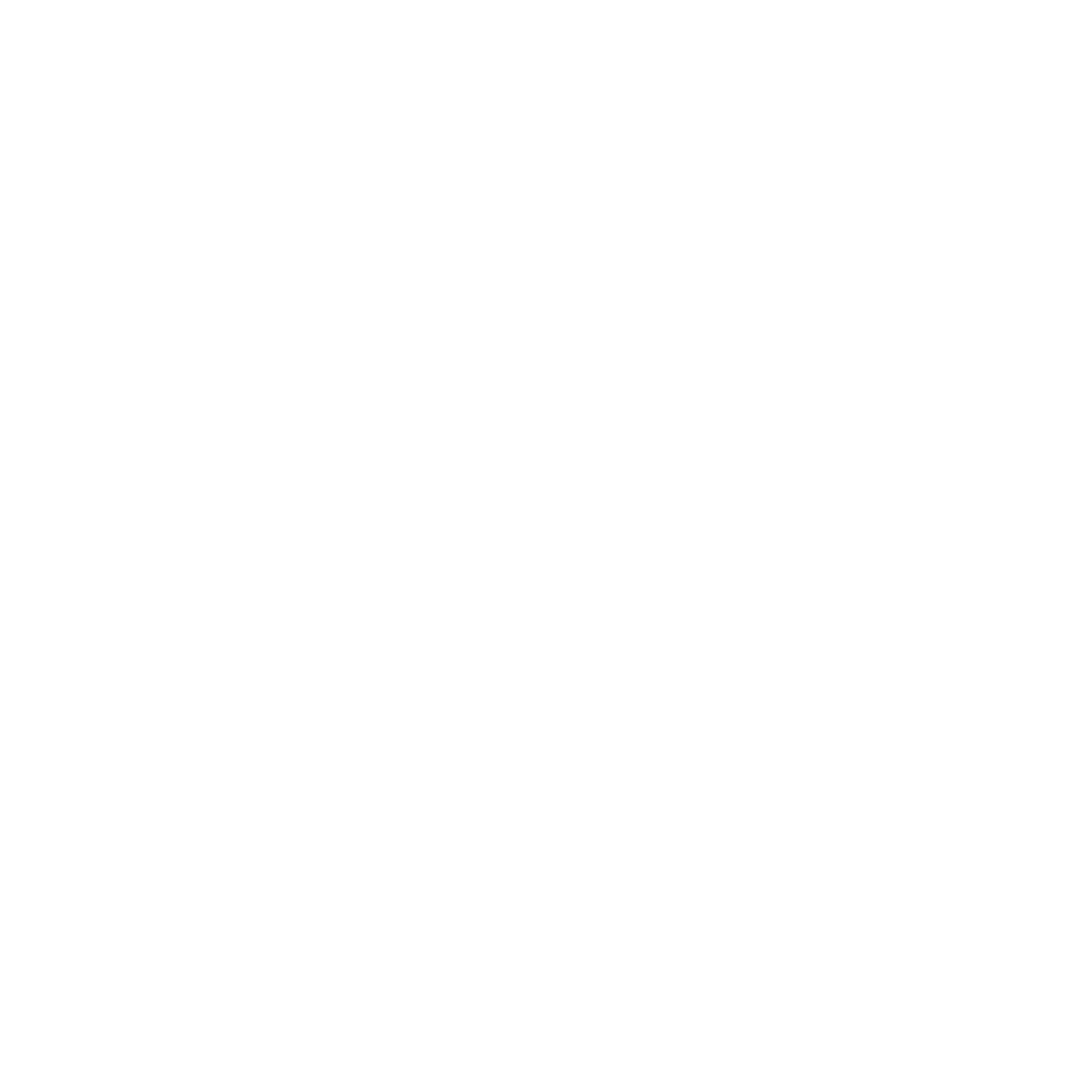 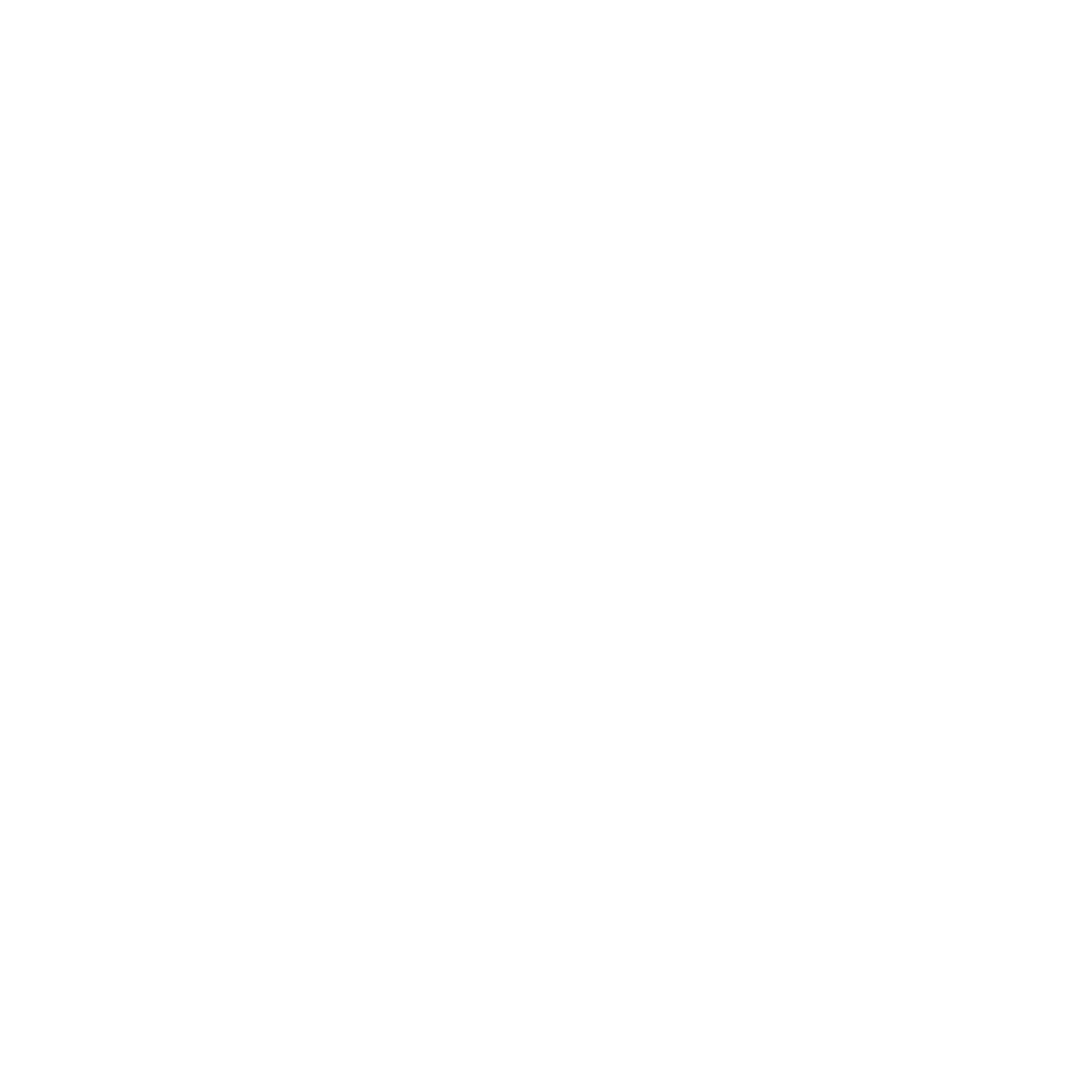 CCA – comentarios PSG de DCO y ajustes COVID-19
PREMISA 3 
Indicadores

 Los impactos económicos serán directos (desempleo, de hasta 20% en 2020. 

En 2018 el 40% de los hogares más pobres vivían con $ 190. Con la crisis actual sus ingresos se reducirán porque en su mayoría se dedican a actividades informales. 

En 2020 con la pandemia, muchas mujeres han perdido sus sustentos y aumentan sus cargas de cuidado doméstico.
Adecuaciones al CCA
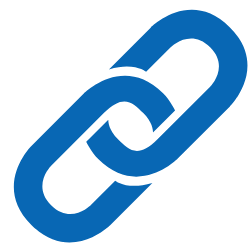 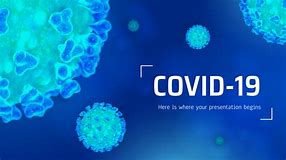 Principales tendencias: económicas, financieras, sociales, entre otras.

 Evaluación de riesgos multidimensionales.

 Análisis según grupos y poblaciones:
(i) Quiénes se están quedando atrás.
(ii) Quiénes se quedaron atrás
PREMISA 1 
FMI: Factores intervinientes en los impactos

Trayectoria de la pandemia COVID-19.

Intensidad y eficacia de los esfuerzos de contención.

Grado de las perturbaciones en la oferta. Volatilidad de los precios de las materias primas.

Repercusiones del endurecimiento drástico de los mercados financieros mundiales.

Variaciones de los patrones de gasto y cambios de comportamiento en las personas (post Covid 19).
PREMISA 2 
BM: Proyecciones de los impactos.

Sólida economía que podría tener  crecimiento negativo  en  2020 de (-2.0).

Por sus vínculos con la economía global se esperan impactos importantes en el empleo.

Las contribuciones al gasto público en  2020 serán positivas, pero aumentará  el  déficit  fiscal a  niveles altos (-4.3), más que 2019 (-3.1). 

La  pobreza  disminuyó  marginalmente  en  2019,  y en 2020 aumentará con el Covid-19.
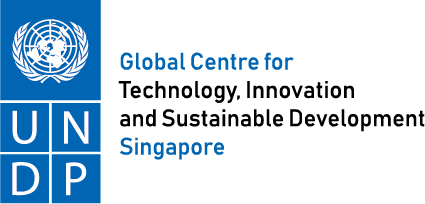 Proceso de revisión y ajustes por COVID-19
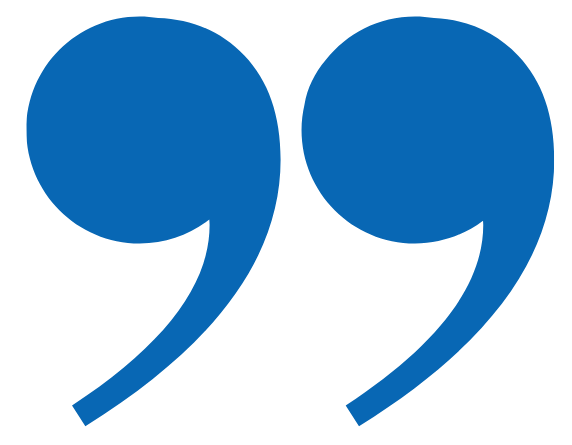 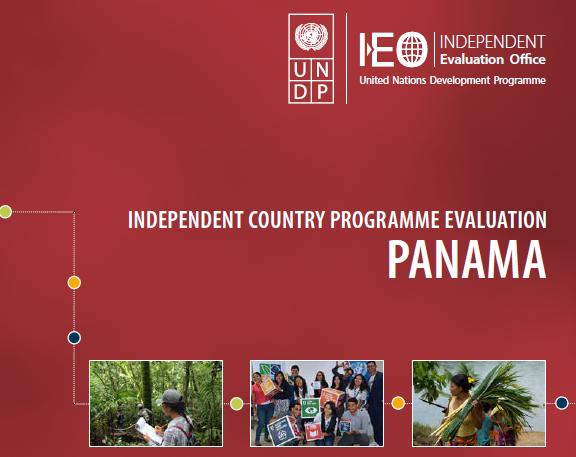 Lecciones aprendidas ICPE, género, diálogos
Lecciones aprendidas del Programa de País 2016-2020
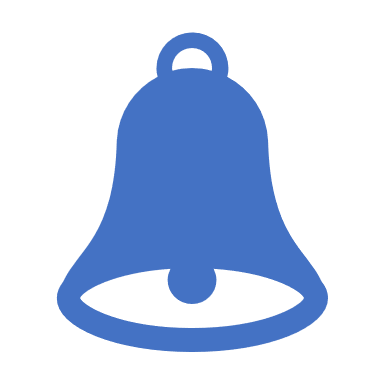 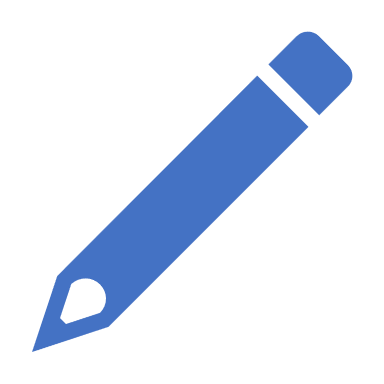 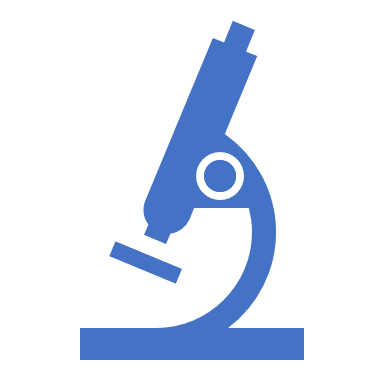 Diálogos

Potencial de los diálogos para el desarrollo y la democracia. La experiencia de facilitación de los diálogos de PNUD en Panamá ha demostrado el valor estratégico de esta herramienta para el diseño de políticas públicas y la construcción de capital relacional entre los actores clave. 

Correspondencia entre calidad y eficacia y sostenibilidad de los diálogos. La calidad de los diálogos constituye una condición fundamental para su relevancia, eficiencia, eficacia y sostenibilidad. 

Claves metodológicas del éxito de los diálogos. la construcción de la voluntad y congruencia relacional de los actores, conducta social que emerge cuando se produce la “aceptación del otro como legítimo otro diferente”, con criterios de validez divergentes y en ocasiones contrapuestos. Los ejercicios de “escucha activa”.
Género
La generación de sociedades inclusivas a partir de políticas democráticas requiere de cambios culturales profundos y también de transformaciones institucionales y organizacionales que conllevan desarrollos y procesos lentos. 

La adaptabilidad a los cambios que una adecuada estrategia de reducción de las desigualdades en base al género y promoción del empoderamiento de las mujeres requiere en la cultura organizacional de la Oficina.

Documentar los resultados transformacionales que se van produciendo en el Programa de País es una condición indispensable para mejorar el alcance y profundidad de las políticas públicas.

El fomento de la igualdad y el empoderamiento de las mujeres en el marco de las políticas sociales y programas promovidos por las instituciones nacionales, requieren no sólo de marcos normativos y legales adecuados, sino de la búsqueda activa de marcos de trabajo operativos que interpelen permanentemente las desigualdades, las discriminaciones basadas en género y la exclusión que sufren las mujeres en muchas esferas.
ICPE

La SSC y la gestión del conocimiento son indispensables para el Programa y el apoyo al Desarrollo del país. Sistematizar los resultados, intercambiar experiencias  y documentarlas adecuadamente con el aporte de las las evaluaciones y lecciones aprendidas para la mejora de los resultados, la replicación y la ampliación de las iniciativas en Panamá y otros países. 

Creación de un sistema de gestión del conocimiento para recopilar buenas prácticas, promover sinergias adecuadas, aprender, mejorar y utilizar la innovación para mejorar la eficacia.
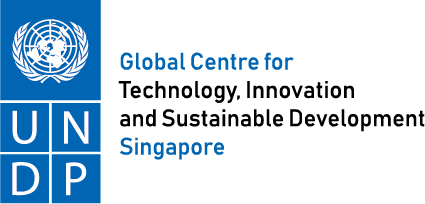 Impacto Socioeconómico del COVID-19 en Panamá
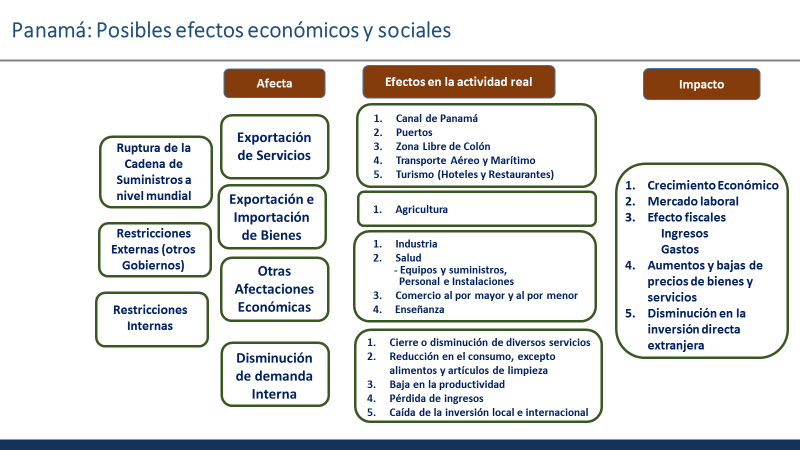 El Estudio del PNUD Panamá incluye el Impacto socioeconómico de la pandemia. 
Los Efectos en el mercado laboral y los Recursos del Sistema de Protección social; además de proveer recomendaciones a corto, mediano y largo plazo…
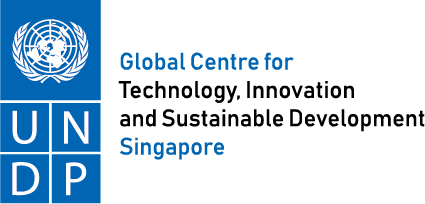 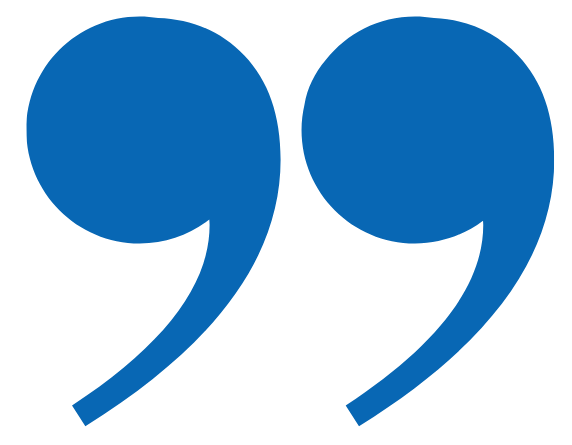 Borrador de ToC del UNSDCF en Panamá
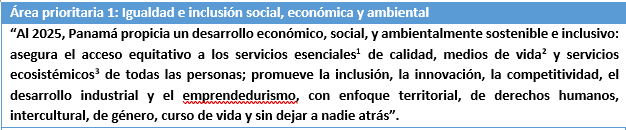 1. Igualdad e inclusión social, económica y ambiental
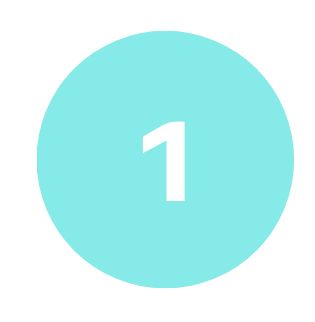 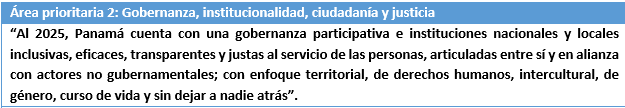 2. Gobernanza, institucionalidad, ciudadanía y justicia
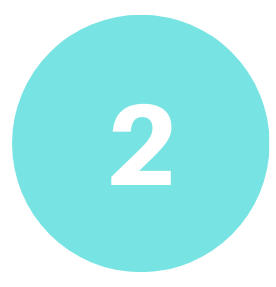 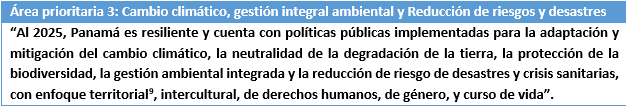 3. Cambio climático, gestión integral ambiental y Reducción de riesgos y desastres
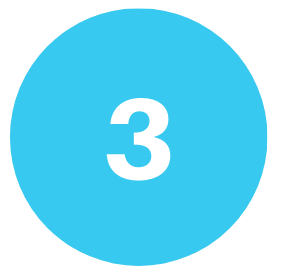 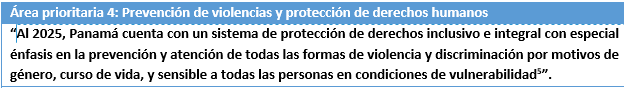 4. Prevención de violencias y protección de derechos humanos.
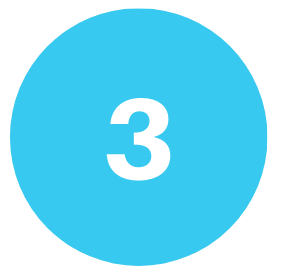 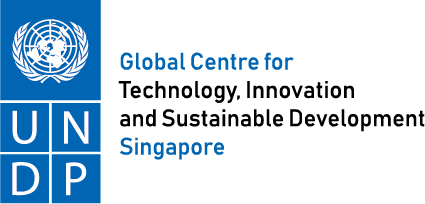 Borrador de ToC del UNSDCF en Panamá – EFECTO 1
Efectos, productos
PRODUCTOS
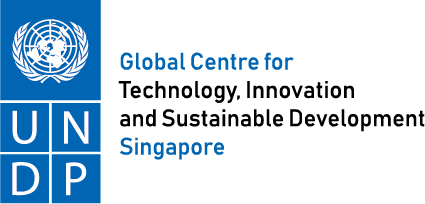 Borrador de ToC del UNSDCF en Panamá – EFECTO 2
Efectos, productos
PRODUCTOS
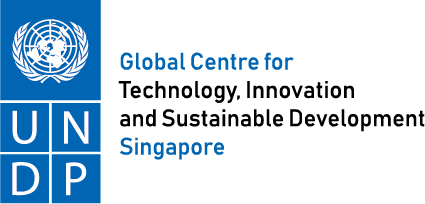 Borrador de ToC del UNSDCF en Panamá – EFECTO 3
Efectos, productos
PRODUCTOS
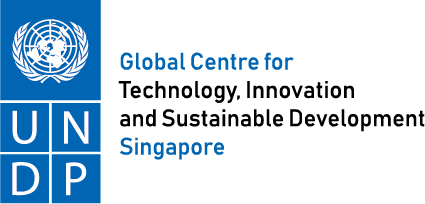 Borrador de ToC del UNSDCF en Panamá – EFECTO 4
Efectos, productos
PRODUCTOS
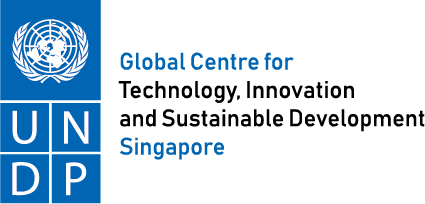 Valor agregado del PNUD, contribuciones específicas del PNUD
Financieras
Programáticas
Erradicación de la pobreza en todas su formas y dimensiones, la Aceleración de las transformaciones estructurales para el desarrollo Sostenibles y la creación de resiliencia ante las crisis y perturbaciones.


Rol de integrador (capacidad de ver los desafíos de desarrollo en una manera articulada y no solo por sector que realmente es única en el UNCT)
Diálogos para el Desarrollo y Planificación Estratégica 
Fortalecimiento de capacidades institucionales para el desarrollo humano.
Enfoque interseccional de desigualdades (género, edad, etnia/raza, urbano/rural)

Programas y proyectos en base a la Gestión Basada en Resultados
Gestión del conocimiento, innovación, lecciones aprendidas y buenas prácticas
Red global de expertos y Red de expertos de la Oficina Regional del PNUD establecida en Panamá

Se asocia con otras agencias del SNU y con Organismos Internacionales (IFIs) para añadir valor a los requerimientos de las contrapartes nacionales.
Capacidad operativa y técnica para administrar programas y proyectos con transparencia y rendición de cuentas

Permanencia plurianual de los recursos aportados por las instituciones gubernamentales

Administración fondos provenientes del sector privado
Para contribuir a la visión de Estado en la etapa de recuperación del COVID-19 y con la implementación de la Agenda 2030, el Nuevo CPD de PNUD 2021-2025  retomará 3 de los Efectos del Marco de Cooperación de las Naciones Unidas 2021-2025, articuladas en las siguientes áreas prioritarias: 
Igualdad e inclusión social, económica y ambiental
Gobernanza, institucionalidad, ciudadanía y justicia
Cambio climático, gestión integral ambiental y Reducción de riesgos y desastres
Nota: Contribuirá de forma muy específica en el Efecto 4: Prevención de violencias y protección de derechos humanos.
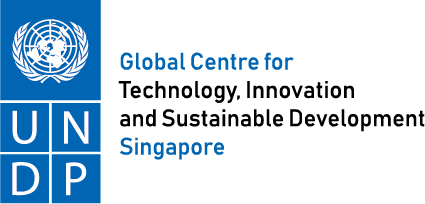 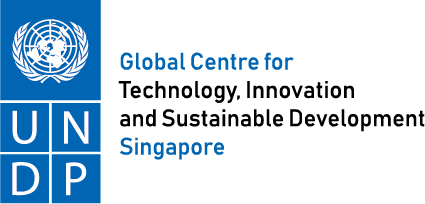 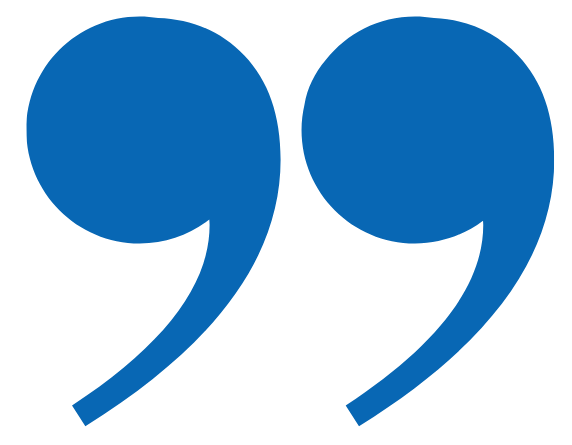 Preguntas para la discusión
Cómo lograr una mayor territorialización de los ODS y desarrollo local para la implementación de la Agenda 2030?

Revisar las vinculaciones que hicimos al nivel de los productos para asegurar interacción entre los outcomes.

Cómo apoyar con temas de innovación y nuevas tecnologías – por ejemplo, a través del nuevo Laboratorio Acelerador? 

Proporcionar ideas para la movilización de recursos del nuevo CPD.

Agregar más sobre el impacto Covid-19 en el programa y la movilización de recursos.
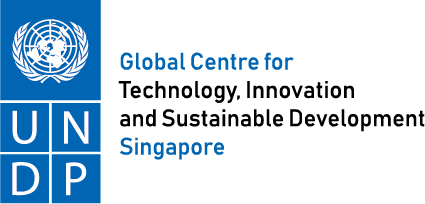 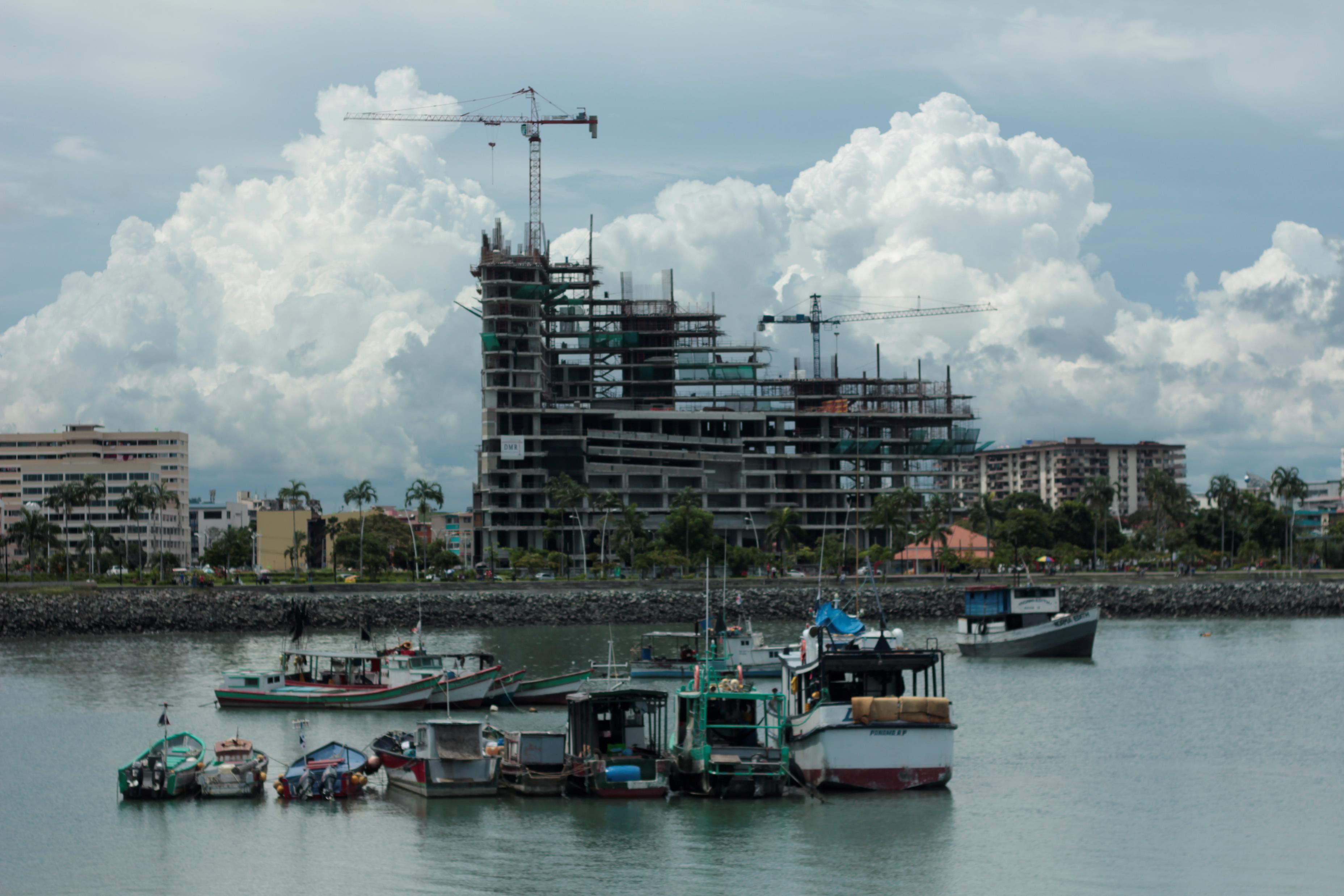 Gracias…